Chapter 6
The Preparticipation Physical Exam
Cartwright and Peer
Physical Examination
Essential for all athletes

Occurs prior to participation so limitations are known before participation begins: around 6 weeks prior

Performed by a medical doctor to determine eligibility to participate without risk in sports
Preparticipation Format and Parts
Large-scale physical examinations

Stations and many health care providers involved

Athletes rotate station to station until all stations are completed
Preparticipation Stations and Personnel
Height and Weight Measures
Height
Barefooted 
Measured against the wall

Weight
Certified scale
Minimal clothing
Protect against others seeing weight
Skinfold and BMI
Skinfold
Measures percent body fat
Typically uses (5) measurement sites
Calculated to an age- and gender-specific percentage

BMI
Widely used standard for obesity
Height and weight calculation to generate number
Does not consider body fat percentage
BMI Categories
Body Types
Endomorph: high fat content with stocky body build

Mesomorph: low fat content and muscular build

Ectomorph: low fat content with slight body build
Blood Pressure and Pulse Rate
Blood pressure
Systolic and diastolic
Norm is 120/80
Taken with sphygmomanometer

Pulse rate
Common pulse points: radial or carotid but can use brachial, femoral, or dorsal pedal
Count for one-minute
Adult 60-80 beats per minute
Respiration and Body Temperature
Respiration rate
Adults 		12-20 breaths per minute
Children 	More rapid breaths
Exercise	Increases HR

Body temperature
98.6 degrees Fahrenheit orally
Taken orally, rectally, in ear, or on forehead
Varies slightly by location
Rectal is most accurate
Vision Testing
Snellen eye chart

20 feet away from chart 
Cover one eye, read chart, then cover other eye
20/20: Normal vision
20/30: Person sees at 20 feet what someone with normal vision would see at 30 feet
Joint Range-of-Motion
Measure the major joints in the body

Use standardized goniometer measures for testing

Measure right and left limbs to compare bilaterally
Joint Stability Testing
Each major joint should be tested for stability
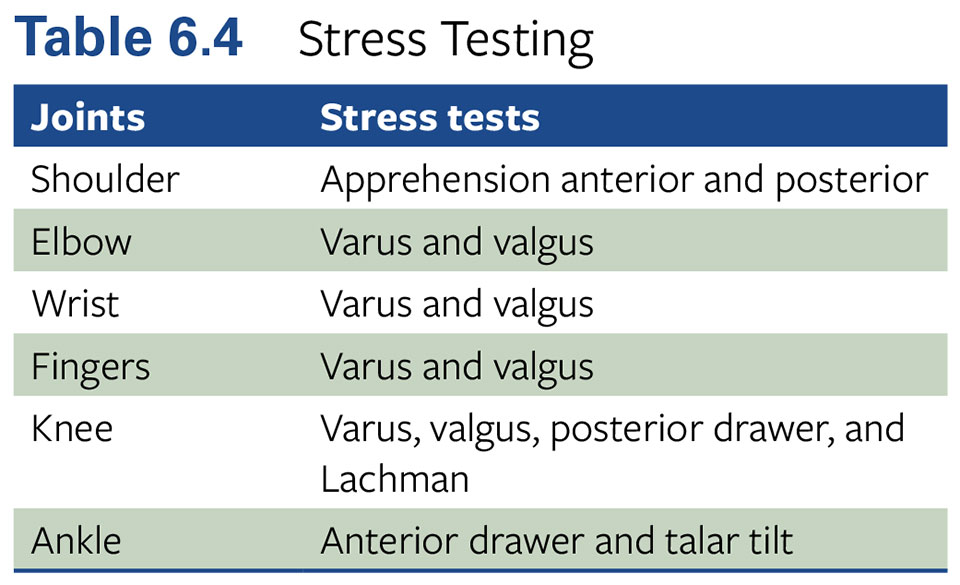 Fitness Testing
Postural Alignment
Plumb line hung from the ceiling provides point of reference

Anterior, posterior, and lateral planes

Evaluate head, shoulders, hips, knees, and ankles for alignment
Ear, Nose, and Throat Assessment
Performed by a physician

Ear: otoscope to check for infection, obstruction, and hearing

Nose: nasal passages and ability to breathe

Throat: glands, teeth, infection, discoloration
Heart, Lungs, and Abdomen
Physician uses a stethoscope to listen

Heart: “lub dub” is normal; prolonged “swoosh” is not

Lungs: crackling, wheezing

Abdomen: bowel sounds
Neurological Assessment
Peripheral nervous system
Sensation and muscular movements
Pain, touch, and reflexes

Central nervous system
Brain: concussion testing
Computerized or sideline testing options
Checkout with the Physician
Reviews all of the tests completed at each station

Determines if further testing is needed
Postregistration
Medical information forms

Clears athlete for participation
Full clearance
Conditional restrictions
Summary
Preparticipation clearance is a critical step for all athletes

Needs to be performed annually and completed by sports medicine team 

Team physician has the final authority to clear the athlete for participation